Harmonic Studies
A Year 2014 Approach
Presented to IEEE IAS – Atlanta Chapter
September 15, 2014

Presented by Bonita S. Martin, PE
TRC Engineers
Introduction to Presentation

Welcome

How this topic was chosen and by whom

Why I am the presenter

Intent of presentation
 Not a tutorial
Ten thousand foot view
Discuss “new” technologies available
Discuss feedback from application engineers
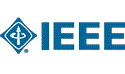 Introduction to Power System Harmonics

Definition – what it is . . .

Harmonics are a mathematical way of describing distortion to a voltage or current waveform. The term harmonic refers to a component of a waveform that occurs at an integer multiple of the fundamental frequency. 

Fourier theory tells us that any repetitive waveform can be defined in terms of summing sinusoidal waveforms which are integer multiples (or harmonics) of the fundamental frequency.
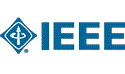 Introduction to Power System Harmonics
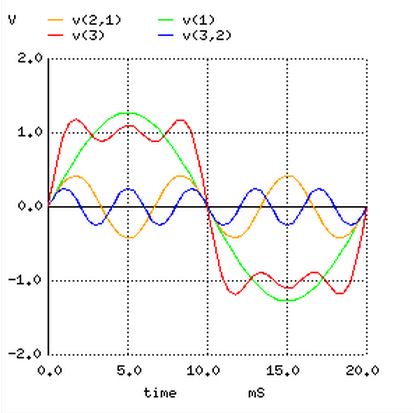 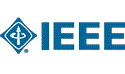 Introduction to Power System Harmonics

What it is not . . . .
Spikes
Dips
Impulses
Oscillations and other forms of transients
Grounding problems

Harmonic Sources
Switch-mode power supplies
DC converters
AC or DC motor drives
Static VAR compensators
Rectifier
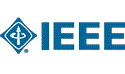 Introduction to Power System Harmonics

Frequency of occurrence

Attention is out of proportion to existence of actual system performance problems.

Allen Bradley paper:  “. . . rare occasions that harmonics are a problem . . . ”

Why so much attention?  Problems were prevalent before manufacturer’s cleaned up their harmonic problems . . . circa 1990’s.
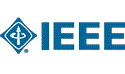 When System Problems Occur

Determine if harmonics are the cause

Is there a specific part of the system or specific equipment that is experiencing problems.

Investigate other possibilities.

System measurements – new choices.

Analyze captured data against acceptable levels in standards.  TDD vs THD.
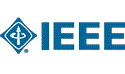 When System Problems Occur

If detrimental harmonics are present and compromising system functionality . . . 

Model using actual system data – needs LOTS of monitoring.

Analyze for the purpose of designing a filter.

Avoid creating additional problems – for example, system resonance.
Refer to IEEE 399, Section 10.4.3 for an approximate calculation of harmonic resonant frequency.
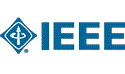 When System Problems Occur

If detrimental harmonics are present and compromising system functionality (cont’d) . . . 

IEEE 399, Section 10.5.9 details a reasonable, understandable approach to harmonic analysis.

	See the following page for an excerpt.
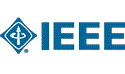 When System Problems Occur

If detrimental harmonics are present and compromising system functionality . . .
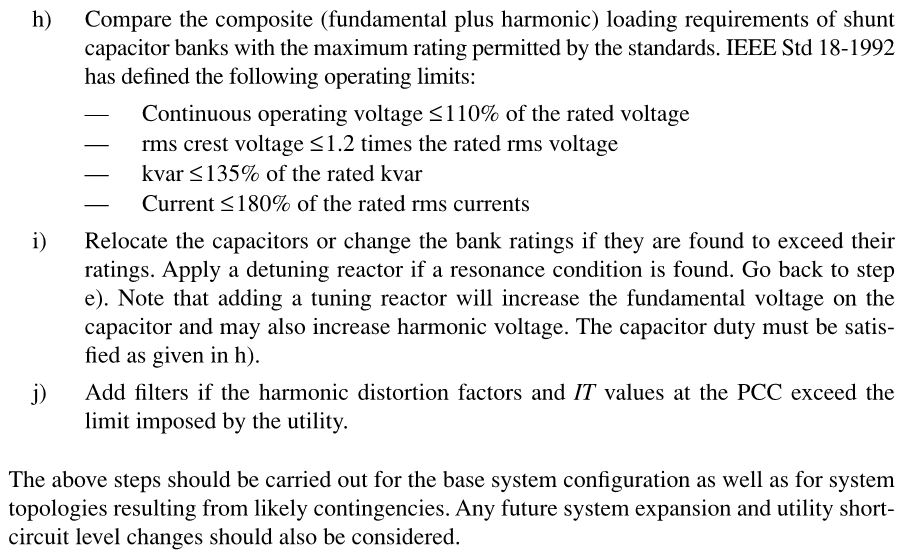 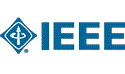 When System Problems Occur

Some harmful effects of high levels of harmonic distortion . . .

Increased heating of transformers, capacitors, motors, generators, neutral conductors.

Mis-operation of electronic equipment and protective relays that rely on voltage zero crossing detection.
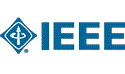 When System Problems Occur

Red flags for when harmonic distortion level may become too high . . .

If an addition to an existing facility will result in the non-linear load comprising 25% or more of the load.

If an addition to an existing facility will result in over-loading the system’s capacity.

If you are indiscriminately adding power factor correction capacitors without considering the affect on the system and the presence of harmonic sources.
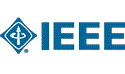 When System Problems Occur

Red flags for when harmonic distortion level may become too high (cont’d) . . .

A history of any of the following:

Failure of power-factor compensation capacitors.

Overheating of cables, transformers, or motors.

Mis-operation of protective relays or control devices.
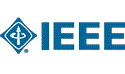 Applicable Standards

IEEE StdTM 519 - 2014

Is a “Recommended Practice”, not a “Standard”.

Addresses the steady state condition.

Is a “system” practice, not an “equipment” practice.

Only addresses harmonic limits at PCC,  not within the facility.
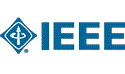 Applicable Standards

IEEE StdTM 519 - 2014

Maximum harmonic current distortion limits:

PCC:  point on a public power supply system, electrically nearest to a particular load, at which other loads are, or could be, connected.

IL = maximum demand load current at PCC under normal load operating conditions.
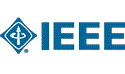 Applicable Standards

IEEE StdTM 519 - 2014

Maximum harmonic current distortion limits:

Maximum Demand Load Current, IL:  established at PCC and should be taken as the sum of the current corresponding to the maximum demand during each of the twelve previous months divided by 12.

ISC = maximum short-circuit current at PCC.
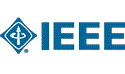 Applicable Standards

IEEE Std 519TM – 2014

Current distortion limits – reference Sections 5.2, 5.3, 5.4.
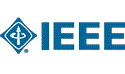 Applicable Standards

IEEE Std 519TM - 2014
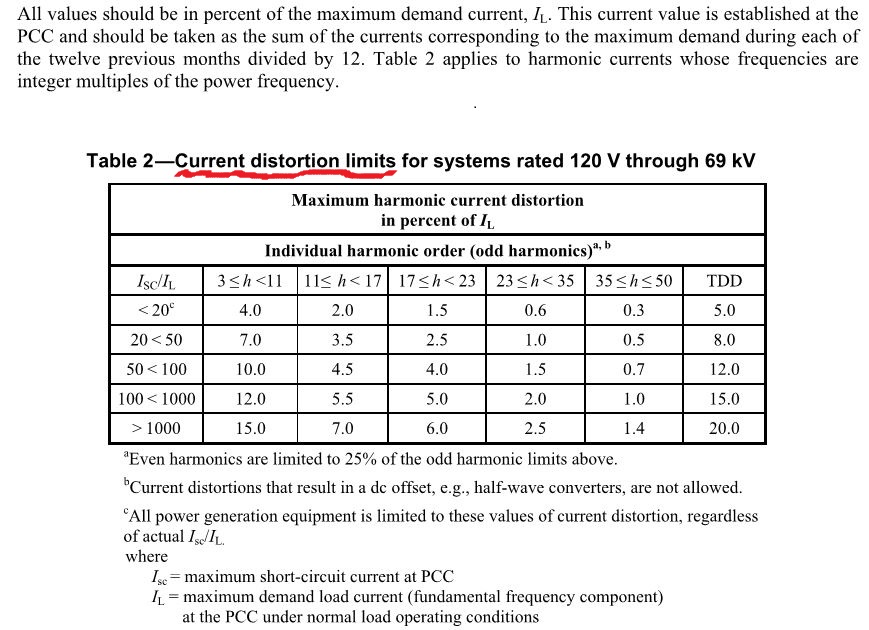 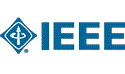 Applicable Standards

IEEE Std 519TM - 2014

Voltage distortion limits revised – new voltage range breakdown – reference Section 5.1.
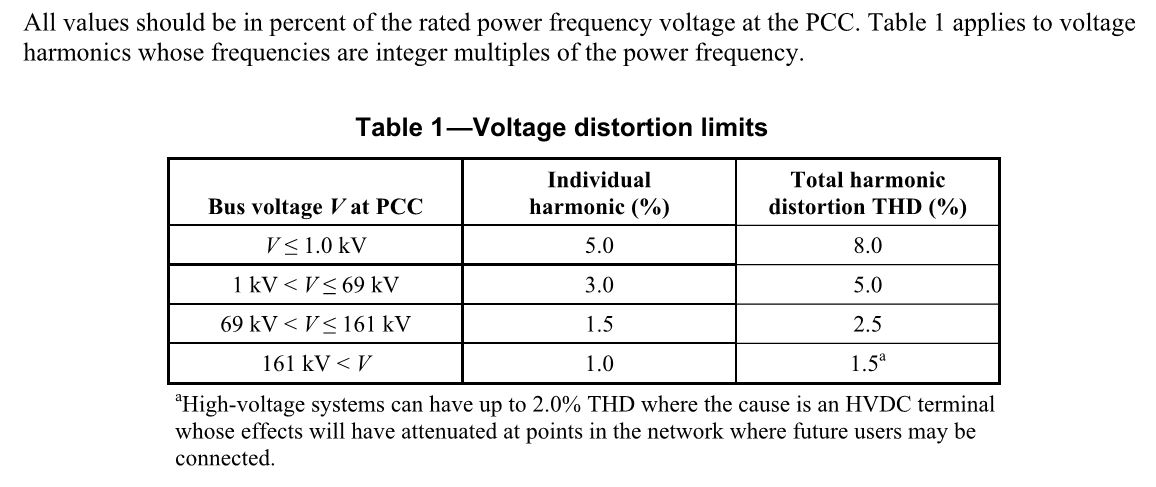 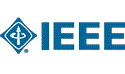 Applicable Standards

IEEE Std 519TM - 2014

THD (total harmonic distortion): ratio of the root mean square of the harmonic content, considering harmonic components up to the 50th order and specifically excluding interharmonics, expressed as a percent of the fundamental.  

This is what is measured by power quality analyzer.
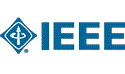 Applicable Standards

IEEE Std 519TM - 2014


TDD (total demand distortion): ratio of the root mean square of the harmonic content, considering harmonic components up to the 50th order and specifically EXCLUDING interharmonics, expressed as a percent of maximum demand current.

This value appears in the IEEE 519 current distortion limit charts.
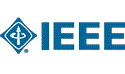 Applicable Standards

IEEE Std 519TM - 2014


Therefore, a certain amount of post-processing of harmonic measurement data is necessary to properly assess IEEE 519 current distortion limits.

The difference between THD and TDD is important because it prevents a user from being penalized for harmonics during periods of light loading.
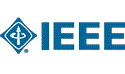 Applicable Standards

IEEE StdTM 519 - 2014

Interharmonic (component):  a frequency component of a periodic quantity that is not an integer multiple of the frequency at which the supply system is operating.

Chapter 4 contains new info regarding harmonic measurements – instruments must comply with IEC 61000-4-7 and IEC 61000-4-30.

Reduced from 14 chapters in the 1992 Standard to five chapters – tutorial info removed.
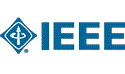 Applicable Standards

IEEE Std 519TM - 2014

A few notes

Most short circuit studies address only significant motor load.  This means additional system modeling is required for harmonic analysis.

Suggest gathering demand load data for each low voltage substation or switchboard.  This assists with creating an accurate model.
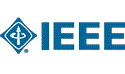 Applicable Standards

IEEE Std 519TM - 2014

Normative References:

IEC Standard 61000-4-7 - General Guide on Harmonics and Interharmonics Measurement and Instrumentation, for Power Supply Systems and Equipment Connected Thereto

IEC Standard 61000-4-30 - Power Quality Measurement Methods
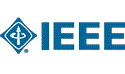 Applicable Standards

IEEE Std 519TM - 2014

Normative References (cont’d):

IEC Standard 61000-4-15 - Testing and Measurement Techniques – Flickermeter -Functional and Design Specifications

IEEE Std 1453™ - IEEE Recommended Practice—Adoption of IEC 61000-4-15:2010, Electromagnetic Compatibility (EMC) - Testing and Measurement Techniques – Flickermeter -Functional and Design Specifications
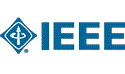 Applicable Standards

IEEE StdTM 399 – 1997, Chapter 10
IEEE Recommended Practice for Industrial and      Commercial Power System Analysis

IEEE StdTM 1531 – 2003
IEEE Guide for Application and Specification of Harmonic Filters

IEEE StdTM 1159 – 2009
IEEE Recommended Practice for Monitoring Electric Power Quality

IEEE StdTM 18 – 1992
IEEE Standard for Shunt Power Capacitors
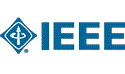 Final Thoughts and Observations

K-factor transformers WITHSTAND harmonics.  Not the same thing as Harmonic Mitigating transformers.
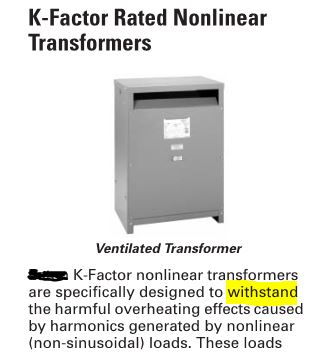 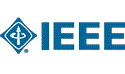 Final Thoughts and Observations
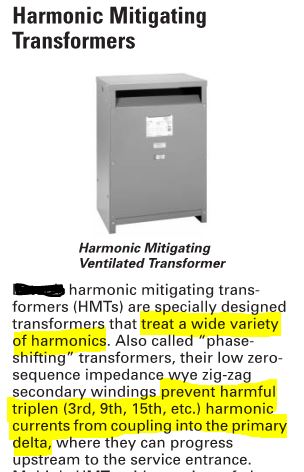 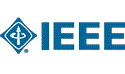 Final Thoughts and Observations

K-factor definition:  




To properly apply K-factor transformers:
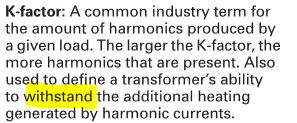 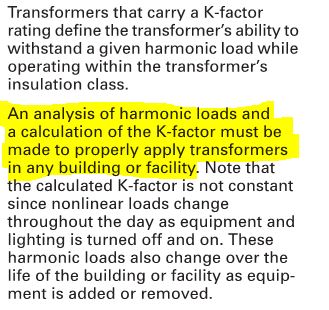 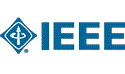 Final Thoughts and Observations

K-factor calculation – readily available info on equipment manufacturer’s website:






Point of reference:
Data center raised floor 	  100% non-linear load.

Prominent data center design firm specs K-4 transformers with 25% over-sized neutral.
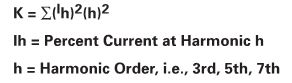 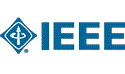 Final Thoughts and Observations

“MCCs to be IEEE 519 compliant . . .”

The term “IEEE 519 compliant” when applied to electrical power distribution equipment is valid only when that equipment is service entrance equipment.
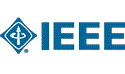 Final Thoughts and Observations

More up-front design desired.

Contradictory, ambiguous, or confusing specs – “six pulse drives shall meet IEEE 519”.

IEEE 519 does not apply to generator sources.

Monitoring, modern style – no triggers and almost unlimited data storage (one to two years of data).

18 pulse drives may not be the best solution.
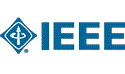 Final Thoughts and Observations

Harmonics analysis should address all system operating conditions and switching configurations.

Ensure analysis addresses generator sources only (one, two, three generators) – 

system impedance is different for these conditions.

ISC/IL ratio is different (used to determine harmonic current limits – reference IEEE Std 519TM - 2014, Table 2)
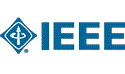 Final Thoughts and Observations

Harmonic studies are expensive, time-consuming, based on lots of assumptions, and require lots of measurements.

Don’t use a harmonic study to determine the level of distortion in your system – that is accomplished by monitoring.  The data from monitoring is also used to create an accurate system model.
    
Insist that analysis results be compiled into a summary table.
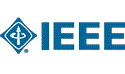 Bonus – Two Items of Information Regarding Arc-Flash Hazard Studies

NEC 2014,  Article 240.87 – Arc Energy Reduction
Where the highest continuous current trip setting for which the actual overcurrent device installed in a circuit breaker is rated or can be adjusted is 1200 A or higher, 240.87 (A) and (B) shall apply.

(A)  Documentation.  Documentation shall be available to those authorized to design, install, operate, or inspect the installation as to the location of the circuit breaker(s).
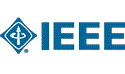 Bonus – Two Items of Information Regarding Arc-Flash Hazard Studies

NEC 2014,  Article 240.87 – Arc Energy Reduction

(B)  Method to Reduce Clearing Time.  One of the following or approved equivalent means shall be provided:
Zone-selective interlocking
Differential relaying
Energy-reducing maintenance switching with local status indicator
Energy-reducing active arc flash mitigation system
An approved equivalent means
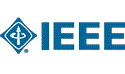 Bonus – Two Items of Information Regarding Arc-Flash Hazard Studies

OSHA General Industry Standard vs Construction Standard

OSHA General Industry Standard applies to tasks that are maintenance or repair tasks. 

Voltage testing
Trouble Shooting
Diagnostics, including IR Thermography
Startup of Equipment
Ref:  OSHA 29 CFR 1910, Subpart S-Sections 1910.331 - .335, Section 1910.399 of Subpart S
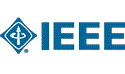 Bonus – Two Items of Information Regarding Arc-Flash Hazard Studies

OSHA General Industry Standard vs Construction Standard (cont’d)

OSHA Construction Standard applies to tasks that add value to a facility.  These tasks are NOT addressed in NFPA 70E and NO live work is allowed.

Installing a new circuit breaker
Modifying a circuit within an existing panel
Installing a new bus duct switch
Installing a new motor control bucket
Ref:  OSHA 29 CFR 1926, Subpart K – Sections 1926.416 - .417 and Section 1926.449 (2) of Subpart K
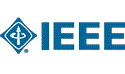 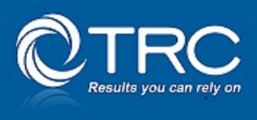 TRC Engineers
Bonita S. Martin, PE
P: 770-545-2098  
E: BSMartin@trcsolutions.com